Figure 7. Comparison of the effect of heated skin contact versus capsaicin (CAP) on the same RA neuron. Panels at top: ...
Cereb Cortex, Volume 20, Issue 12, December 2010, Pages 2900–2915, https://doi.org/10.1093/cercor/bhq039
The content of this slide may be subject to copyright: please see the slide notes for details.
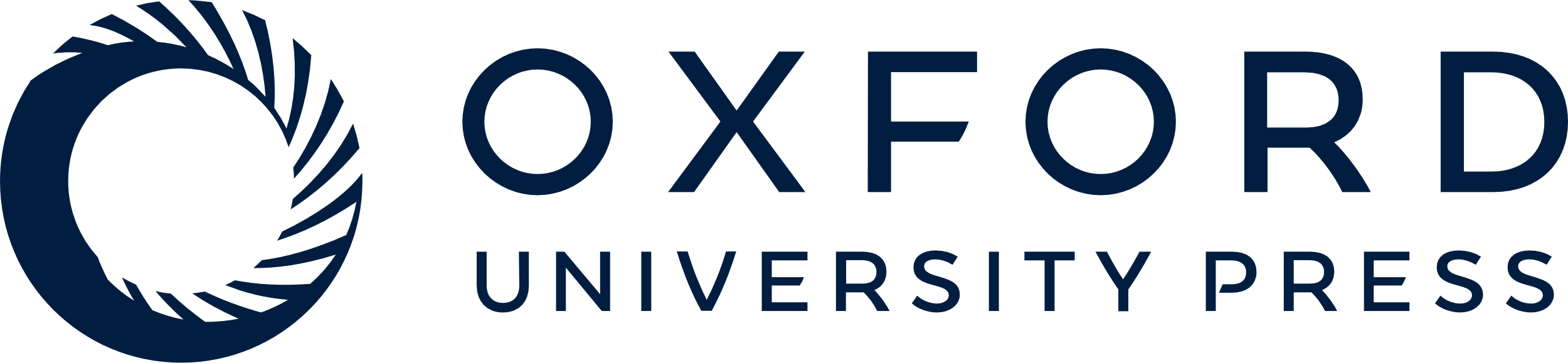 [Speaker Notes: Figure 7. Comparison of the effect of heated skin contact versus capsaicin (CAP) on the same RA neuron. Panels at top: Superimposed PST histograms showing effects of 49 °C skin contact (top left) and intradermal capsaicin injection (top right). Panels at bottom: Difference PSTs for conditions described above. Arrows beneath abscissa indicate time of stimulus onset (↑; at time zero) and termination (↓; at 5 s after stimulus onset).


Unless provided in the caption above, the following copyright applies to the content of this slide: © The Author 2010. Published by Oxford University Press. All rights reserved. For permissions, please e-mail: journals.permissions@oxfordjournals.org]